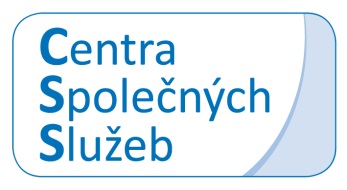 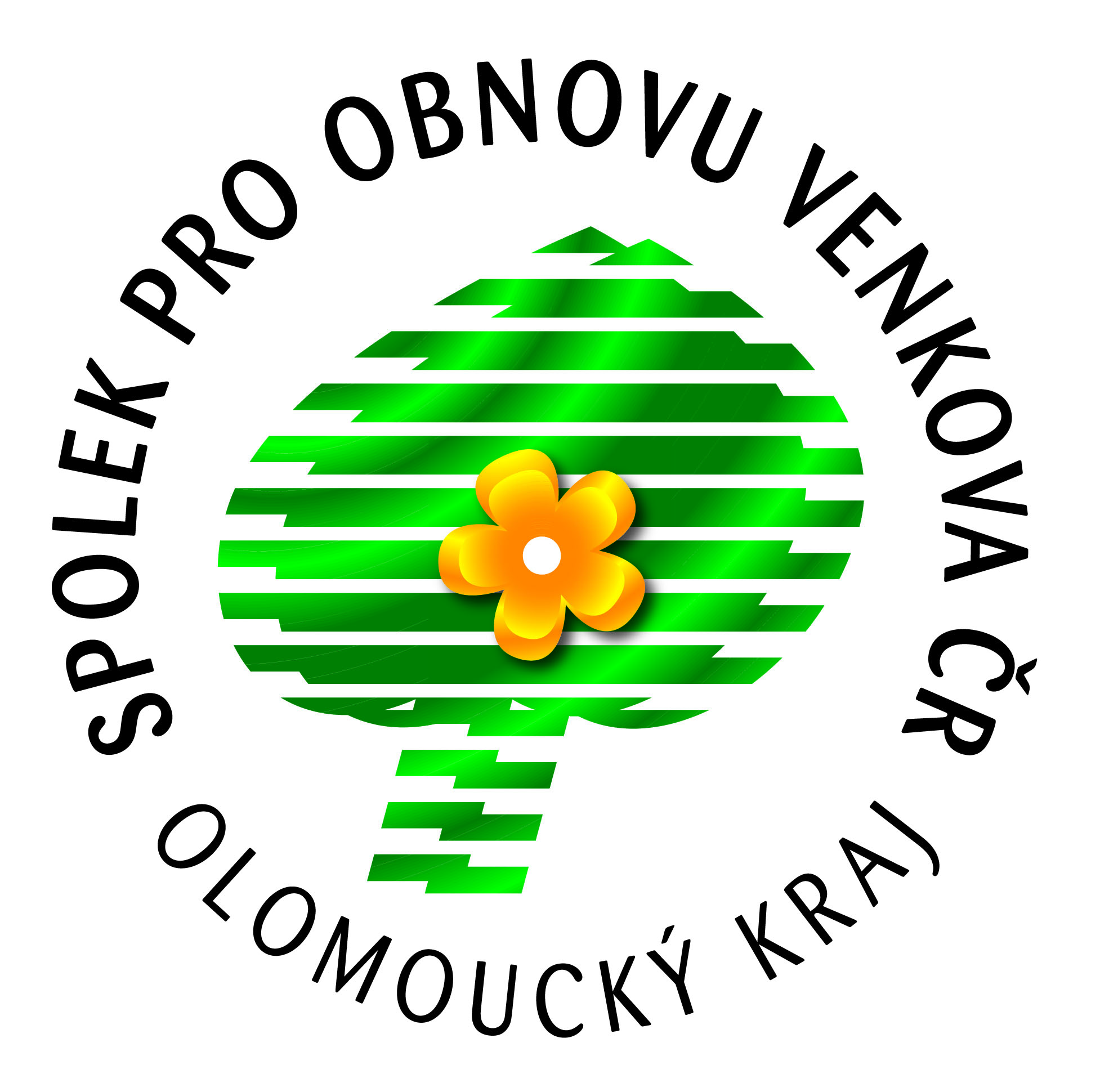 Změny zákona o obcích – vybrané otázky
Mgr. Kateřina Krejčístarostka obce Sobíškymanažerka CSS DSO Moravská brána
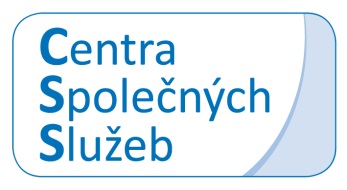 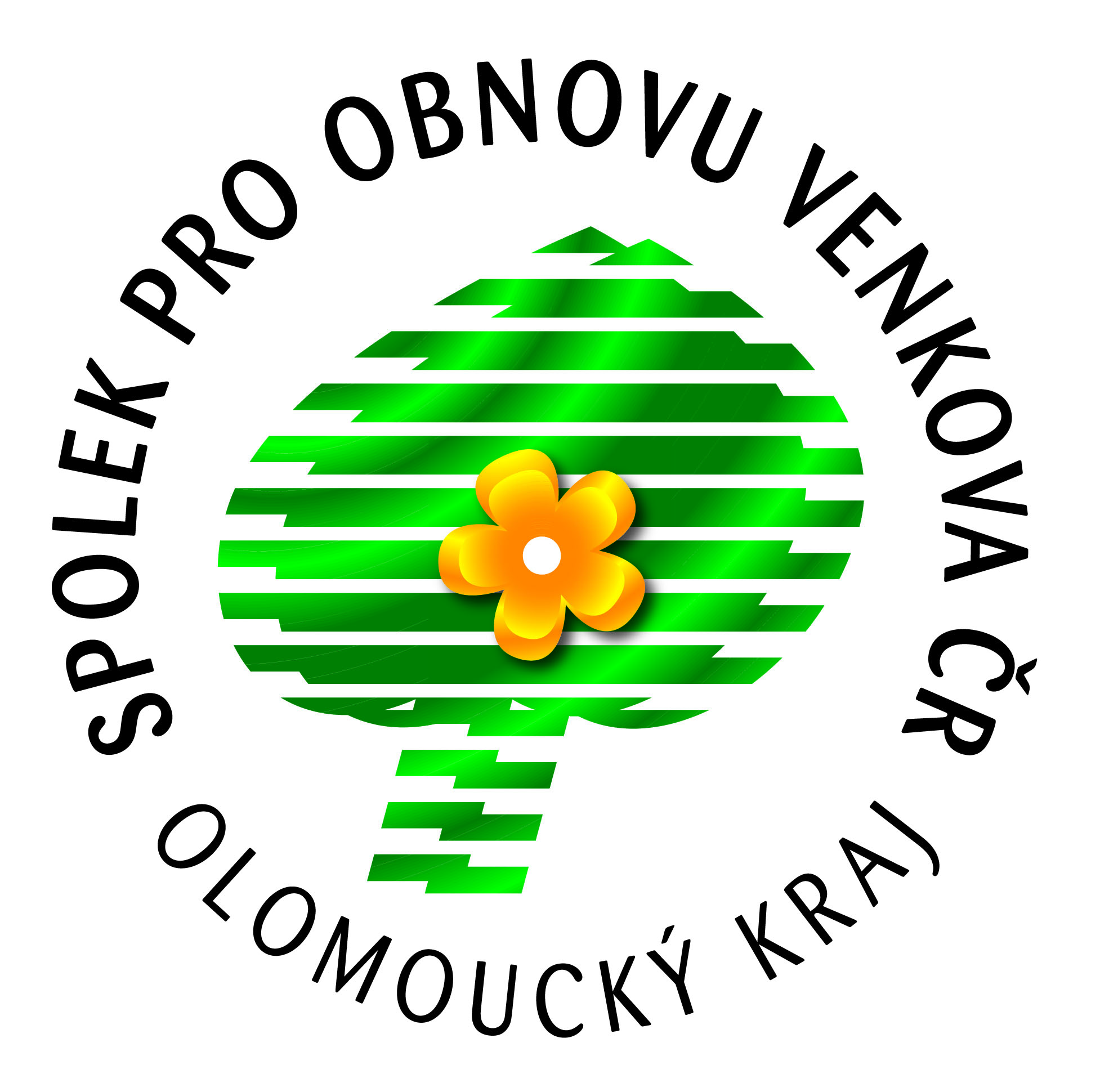 Právní postavení obcí

Hlava VII. Ústavy ČR  a  
Zákon č. 128/2000 SB., o obcích (obecní zřízení), ve znění pozdějších předpisů,
Obce jsou veřejnoprávní korporace, které mohou vlastnit majetek a hospodařit na základě vlastního rozpočtu,
Povinnost dodržování zákonných povinností – zveřejnění záměru obce, schválení zamýšlené dispozice příslušným orgánem obce, povinnost sjednávat cenu v místě obvyklou, atd.
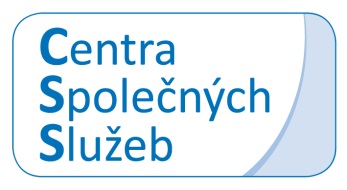 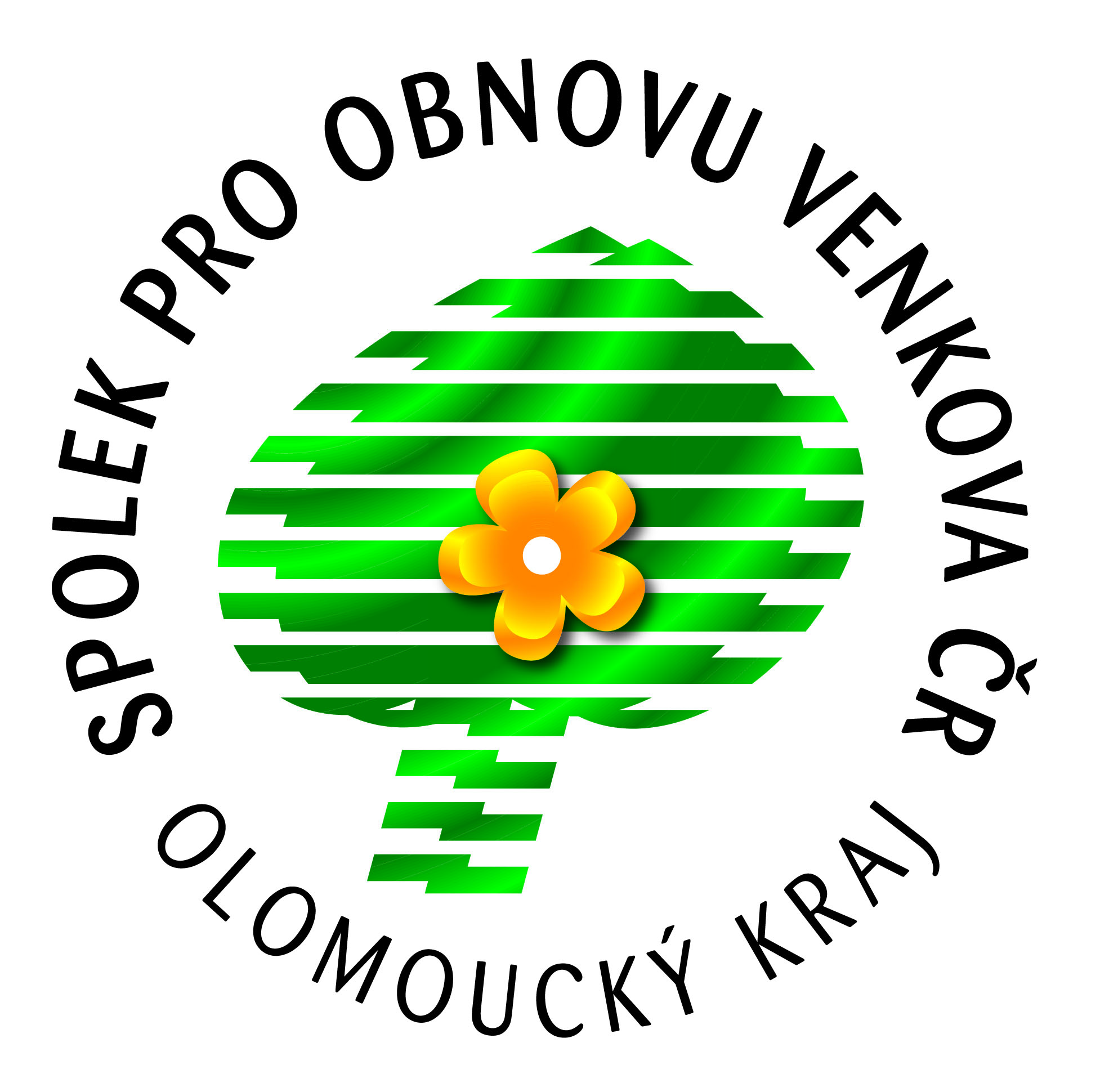 Povinnosti obcí

§ 39 odst. 1 - Záměr obce prodat, směnit, darovat, pronajmout, propachtovat nebo vypůjčit hmotnou nemovitou věc nebo právo stavby anebo je přenechat jako výprosu a záměr obce smluvně zřídit právo stavby k pozemku ve vlastnictví obce obec zveřejní po dobu nejméně 15 dnů před rozhodnutím v příslušném orgánu obce vyvěšením na úřední desce 3b) obecního úřadu, aby se k němu mohli zájemci vyjádřit a předložit své nabídky. Záměr může obec též zveřejnit způsobem v místě obvyklým. Pokud obec záměr nezveřejní, je právní jednání neplatné. Nemovitá věc se v záměru označí údaji podle zvláštního zákona 15a) platnými ke dni zveřejnění záměru.
	15a) § 8 zákona č. 256/2013 Sb., o katastru nemovitostí (katastrální zákon).
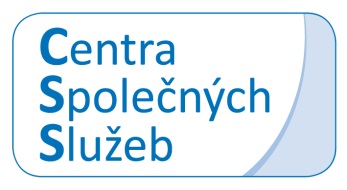 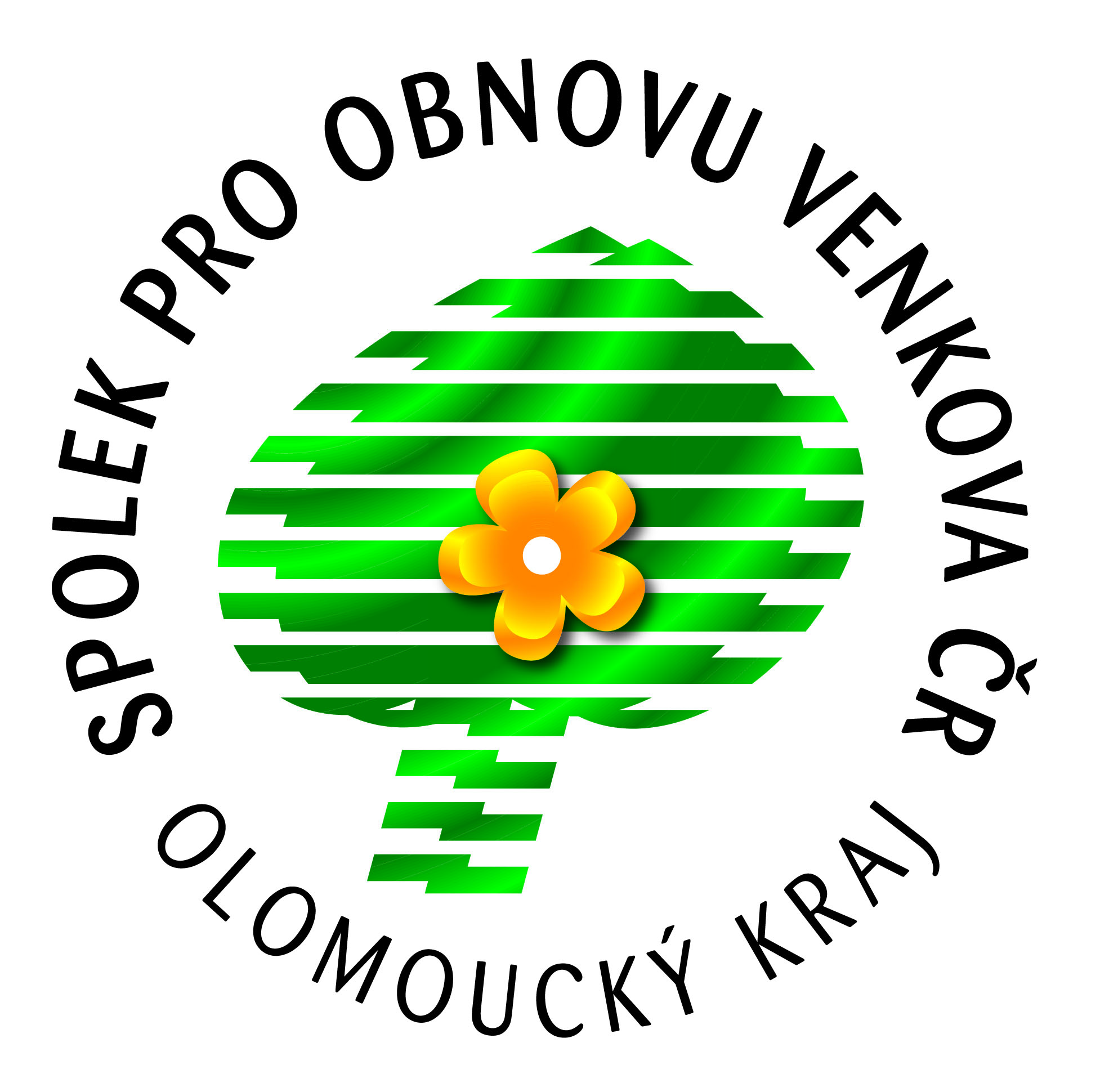 Povinnosti obcí

§ 39 odst. 2 - Při úplatném převodu majetku se cena sjednává zpravidla ve výši, která je v daném místě a čase obvyklá, nejde-li o cenu regulovanou státem. Odchylka od ceny obvyklé musí být zdůvodněna, jde-li o cenu nižší než obvyklou. Není-li odchylka od ceny obvyklé zdůvodněna, je právní jednání neplatné -povinnost zdůvodnit odchylku od ceny obvyklé.

§ 39 odst. 3 - Ustanovení odstavce 1 se nepoužije, jde-li o pronájem bytů nebo hrobových míst anebo o pronájem, pacht nebo výpůjčku majetku obce na dobu kratší než 30 dnů nebo jde-li o pronájem, pacht, výprosu nebo výpůjčku právnické osobě zřízené nebo založené obcí nebo právnické osobě, kterou obec ovládá.
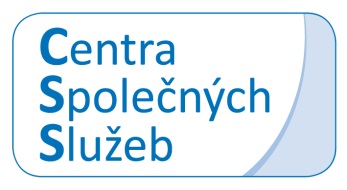 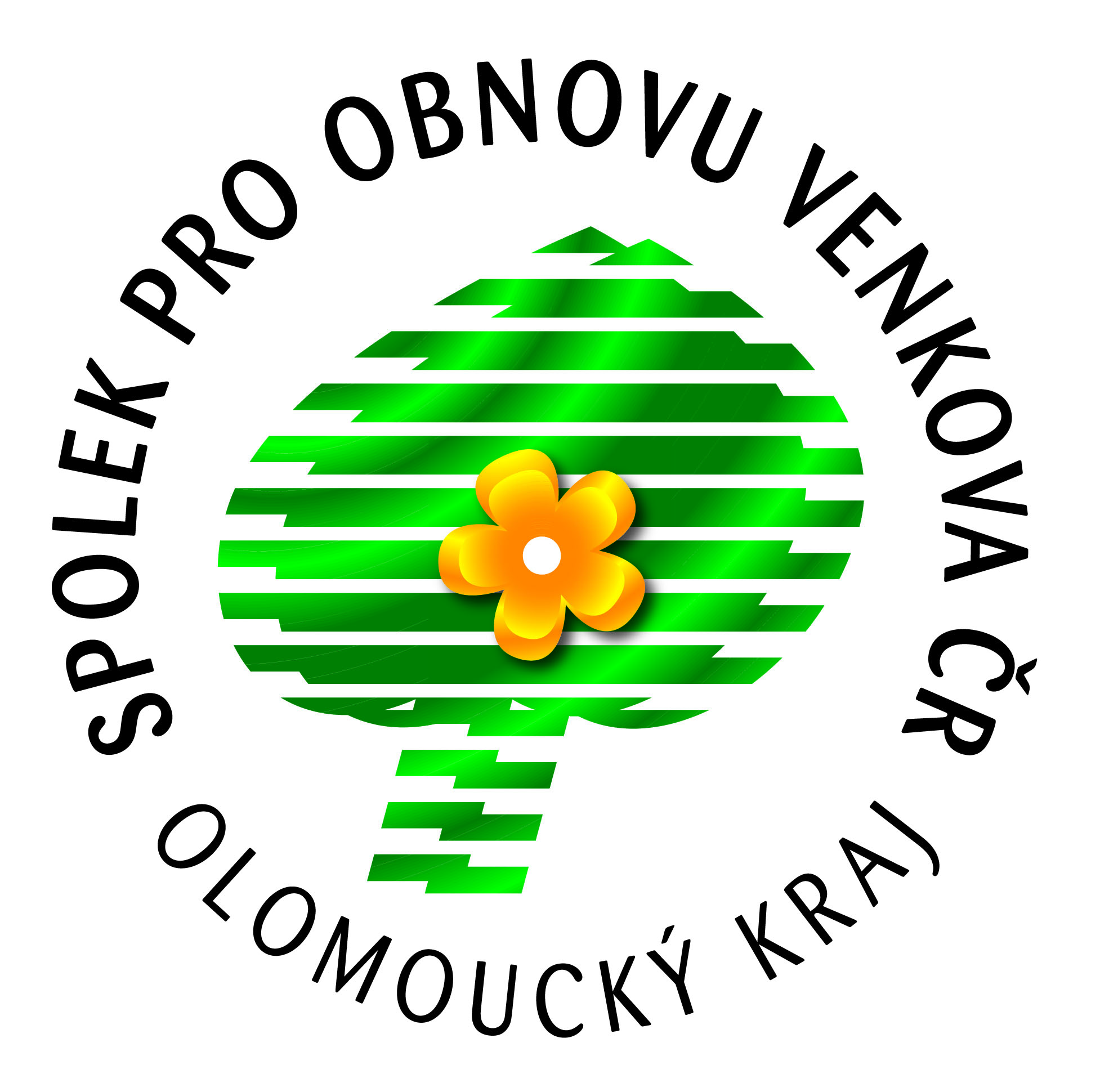 Povinnosti obcí

§ 41 odst. 1 - Podmiňuje-li tento zákon platnost právního jednání obce předchozím zveřejněním, schválením nebo souhlasem, opatří se listina o tomto právním jednání doložkou, jíž bude potvrzeno, že tyto podmínky jsou splněny. Je-li listina touto doložkou obcí opatřena, má se za to, že povinnost předchozího zveřejnění, schválení nebo souhlasu byla splněna.
§ 41 odst. 2 - Právní jednání, která vyžadují schválení zastupitelstva obce, popřípadě rady obce, jsou bez tohoto schválení neplatná.
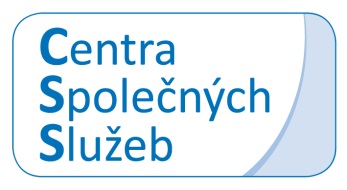 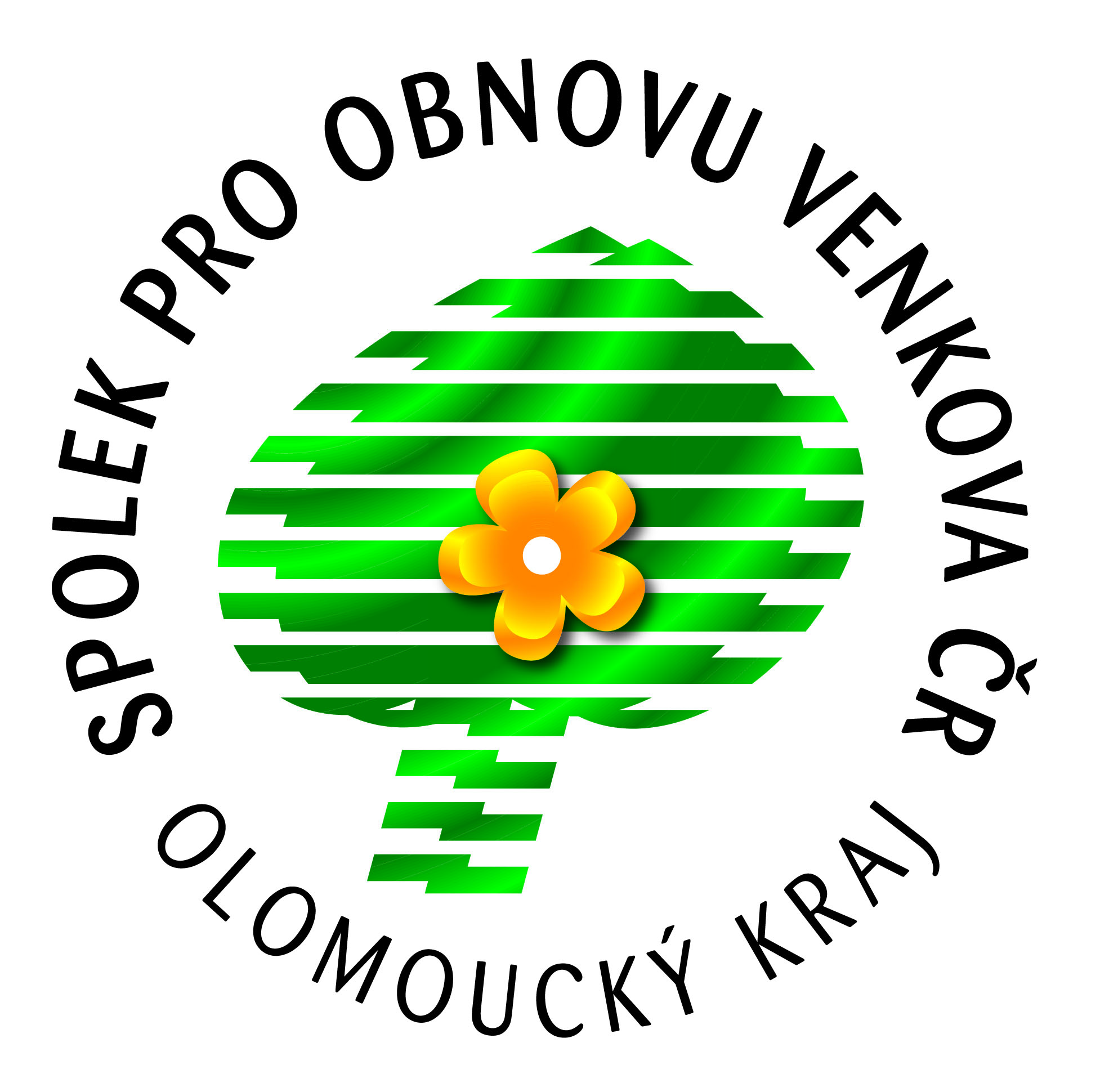 Doložka dle § 41 odst. 1 - příklad

Touto doložkou se osvědčuje, že byla splněna podmínka platnosti právního úkonu obce jeho schválením na X. zasedání zastupitelstva obce XY konaném dne DD. MM. RRRR usnesením č. X/Y/2016
„Zastupitelstvo obce .. schvaluje úplatný převod části pozemku č. p. st. 3/1 o výměře 38 m2 za uvedených podmínek“.
Záměr směnit nemovitost „část pozemku p. č. 3/1 o výměře 38 m2" byl zveřejněn po dobu stanovenou zák. č. 128/2000 Sb., zákon o obcích.
Absence neznamená neplatnost
osvědčení předpokládající správnost procesního postupu obce – upevnění pozice obce v případném budoucím sporu.
Konkrétní podoba zákonem nespecifikovaná.
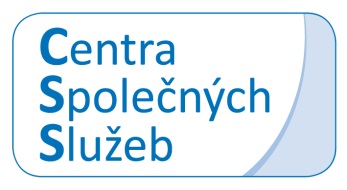 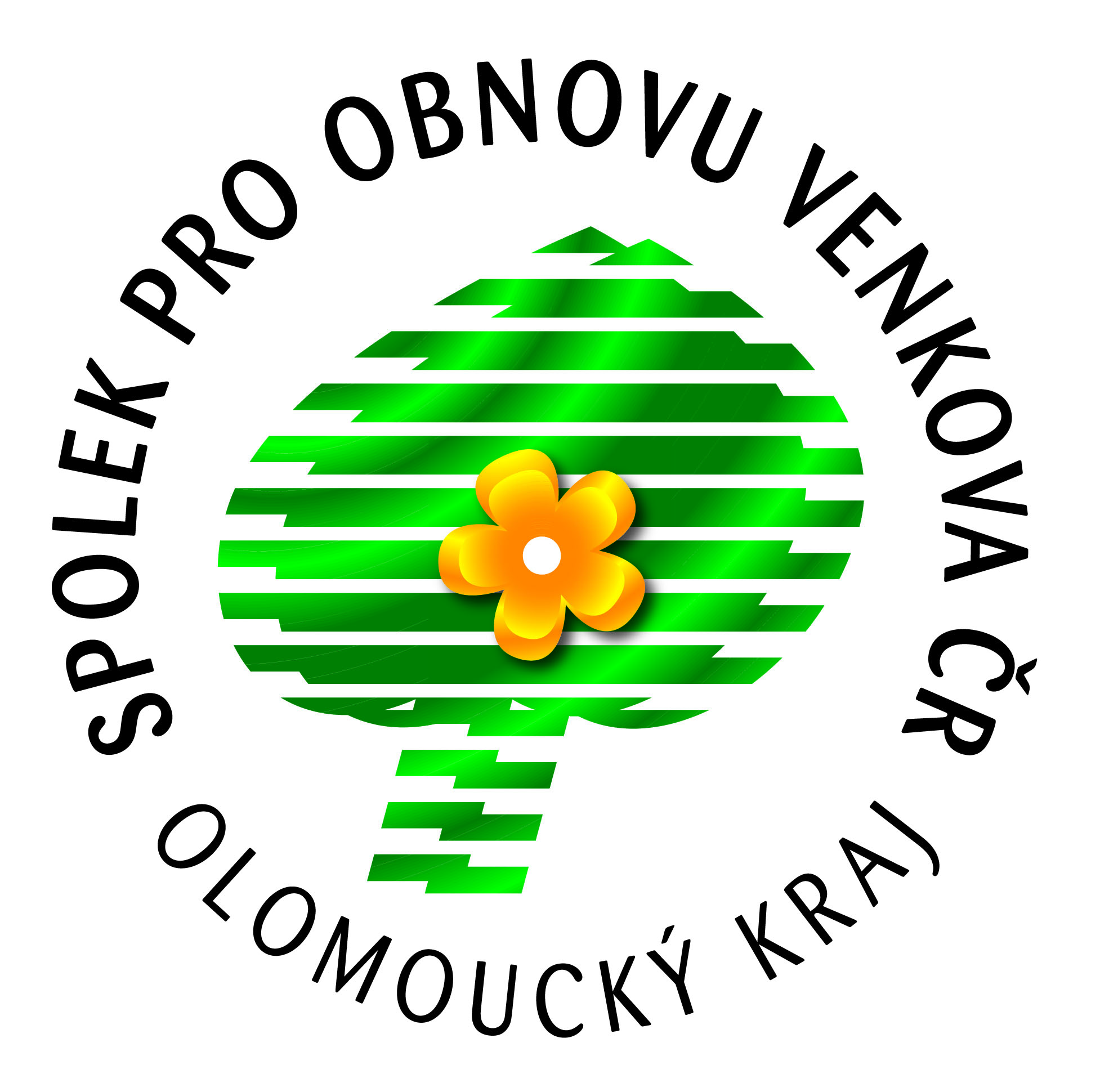 Zákonný postup při nakládání s majetkem obce

přijetí a zveřejnění záměru – § 39
rozhodnutí příslušného orgánu o majetkoprávním úkonu (o uzavření smlouvy) – § 85, § 102 odst. 2 a 3
uzavření smlouvy – § 103 odst. 1
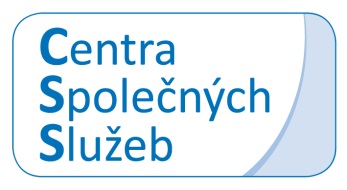 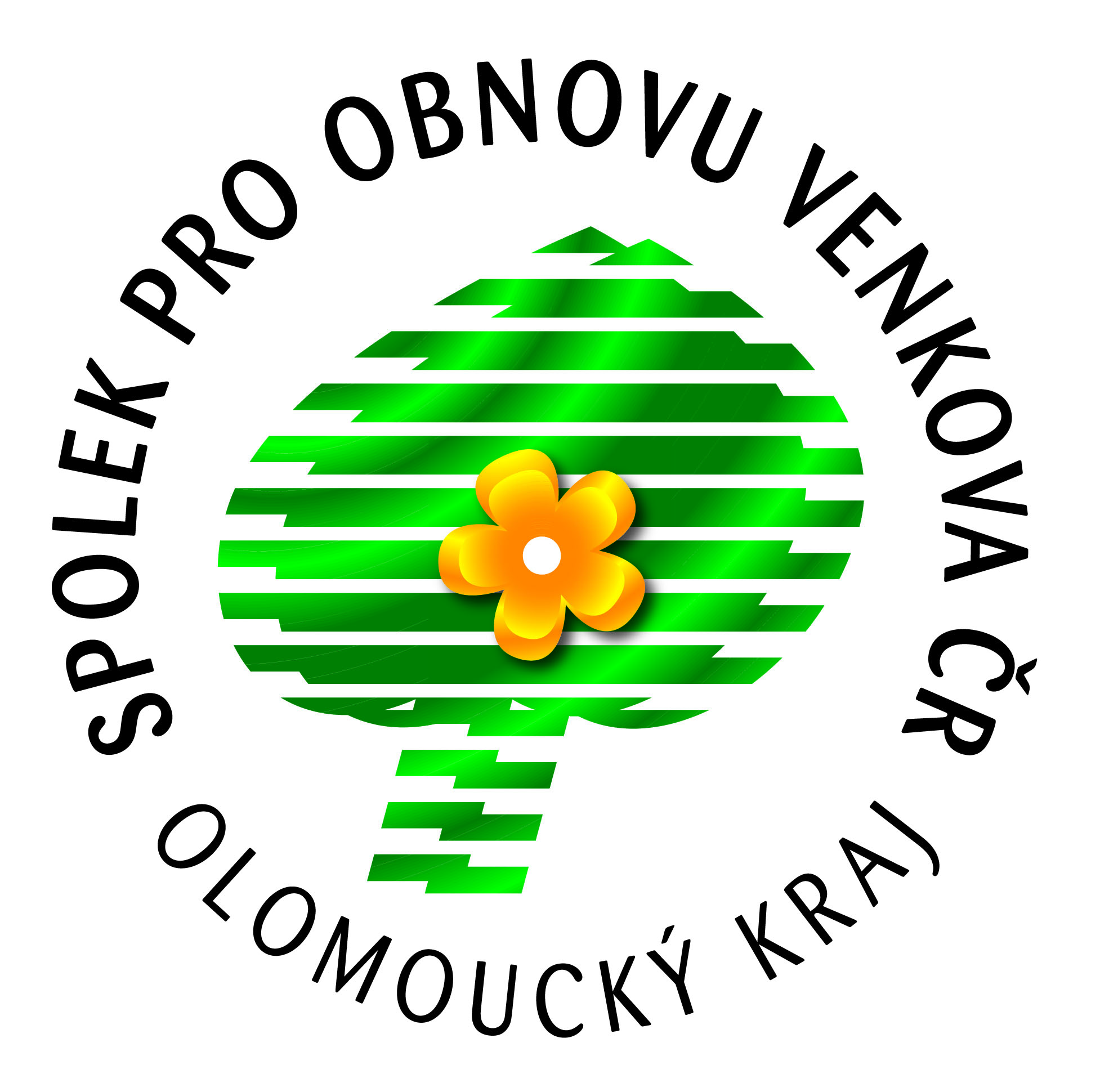 Náležitosti záměru

Identifikace nemovitosti dle § 8 zákona č. 256/2013 Sb., o katastru nemovitostí
Specifikace zamýšlené dispozice (prodej, nájem…)
Dispozice částí pozemku – nutná přesná identifikace!
Pokud ovšem v záměru absentuje jakýkoliv formulačně interpretova-telný údaj o zamýšleném rozsahu prodávané části pozemku, nemohou se logicky žádní zájemci k takovému záměru relevantně vyjádřit a předložit své nabídky. Z toho plyne, že zveřejnění záměru „o prodeji části pozemku p. č. XY v katastrálním území XY“, neodpovídá dikci § 39 odst. 1 zákona o obcích 
Geometrický plán…
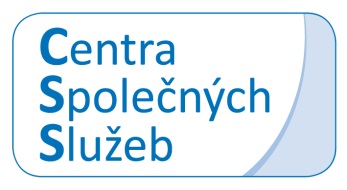 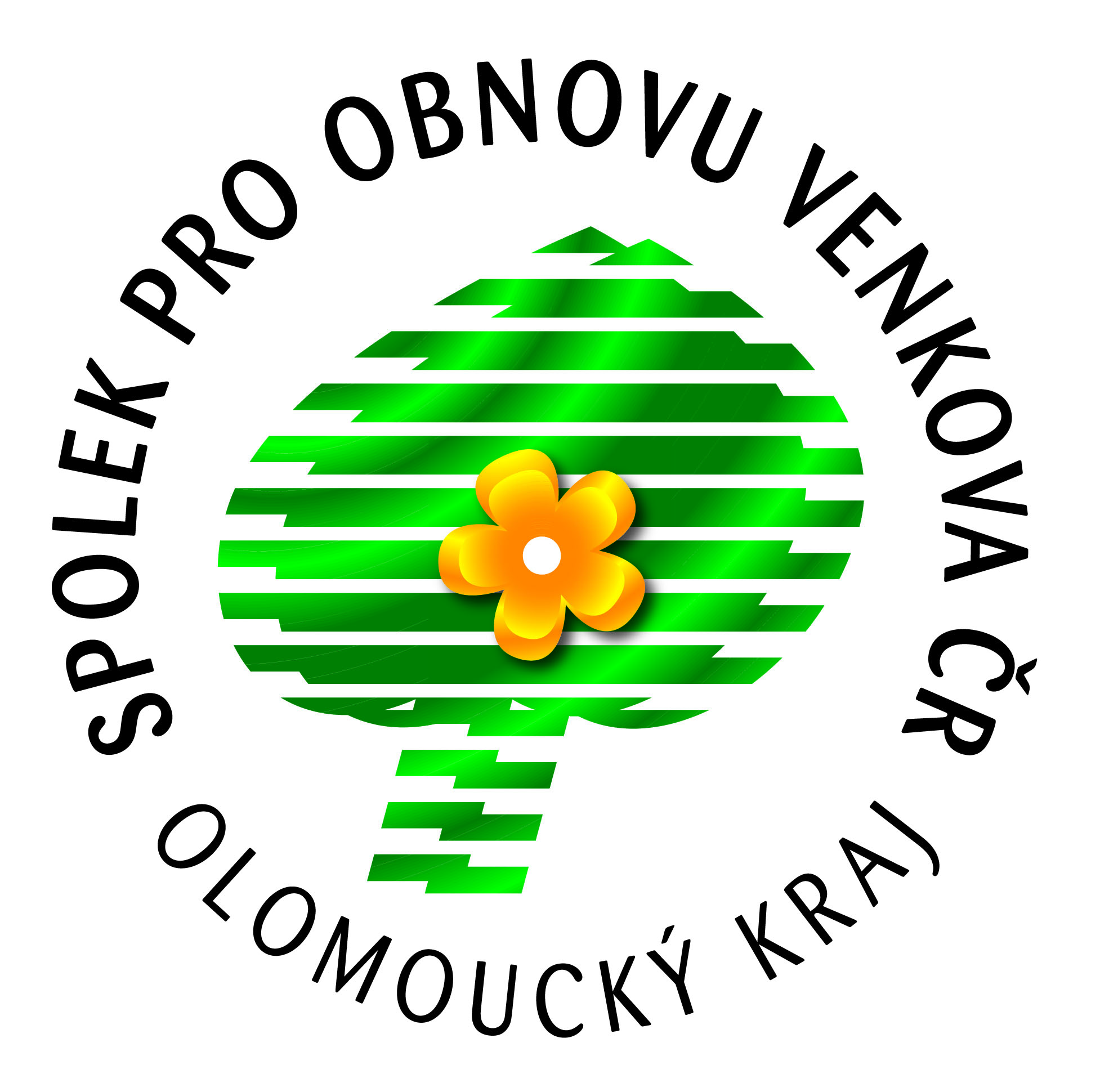 Podrobnosti záměru

podmínky v záměru nesmí být nastaveny diskriminačně
„Jestliže zastupitelstvo schválí na základě podané nabídky prodej pozemku za cenu vyšší, než byla uvedena jako cena požadovaná ve zveřejněném záměru, nelze dovozovat, že by schválený prodej pozemku byl z toho důvodu nezákonný pro rozpor se zveřejněným záměrem.“
Nezveřejnění, zveřejnění po kratší dobu, nesrozumitelnost, neurčitost, realizace jiného právní jednání, než bylo uvedeno v záměru => následek => absolutní neplatnost právního jednání
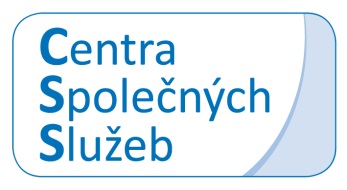 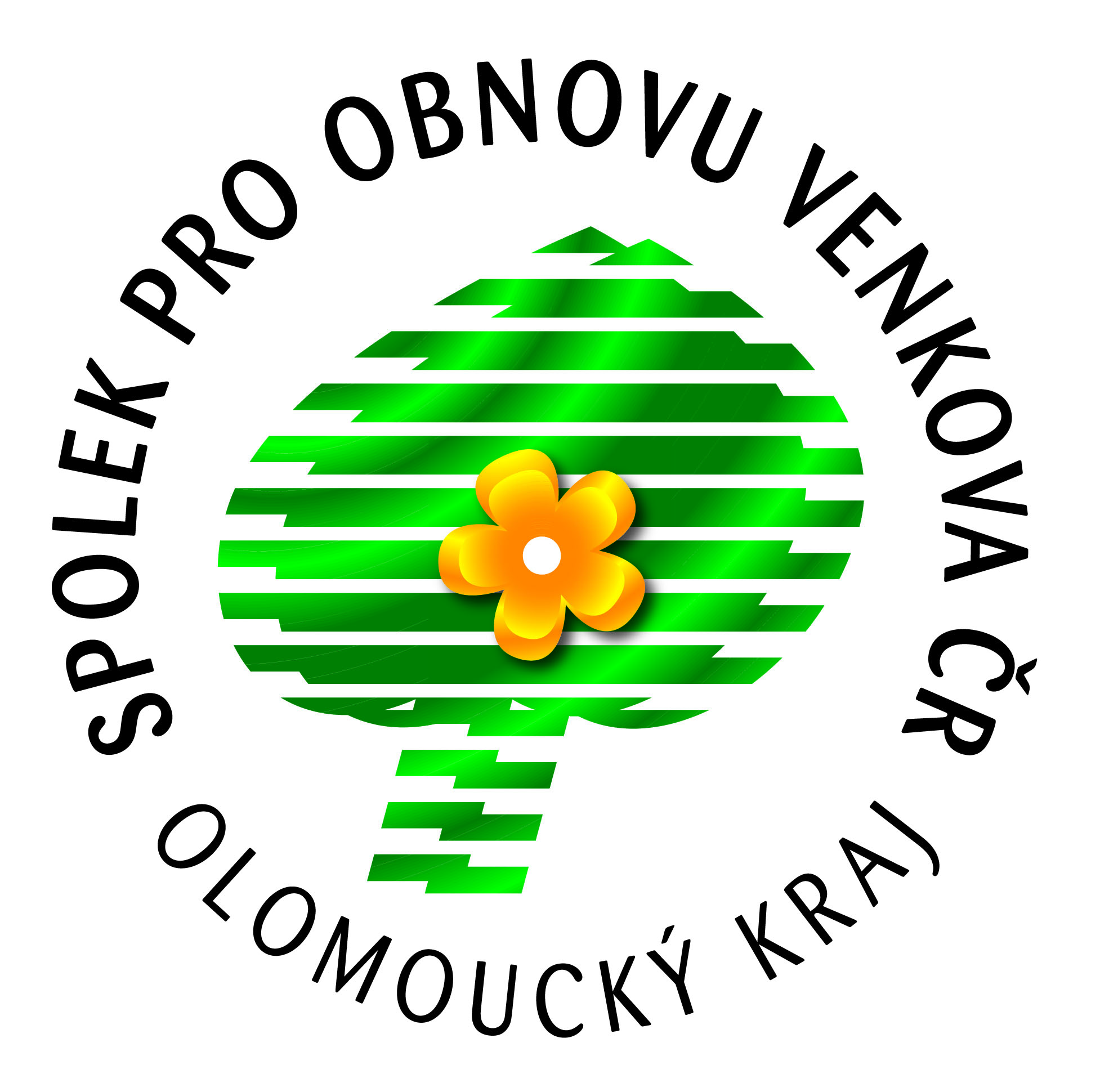 Místo zveřejnění záměru

Na úřední desce obecního úřadu= i na elektronické úřední desce!!!
„Tam, kde zákon stanoví povinnost zveřejnění záměru (výzvy k podávání nabídek) na úřední desce za účelem posílení hospodárnosti a transparentnosti majetkových dispozic, znamená nesplnění povinnosti zveřejnit takový dokument též na „elektronické úřední desce“ podle § 26 správního řádu takové porušení zákona, v důsledku něhož je uskutečněná majetková dispozice pro rozpor se zákonem podle § 39 občanského zákoníku neplatná.“
jiným způsobem v místě obvyklým
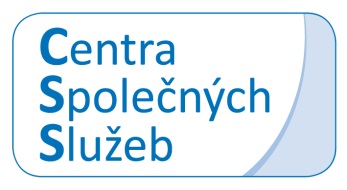 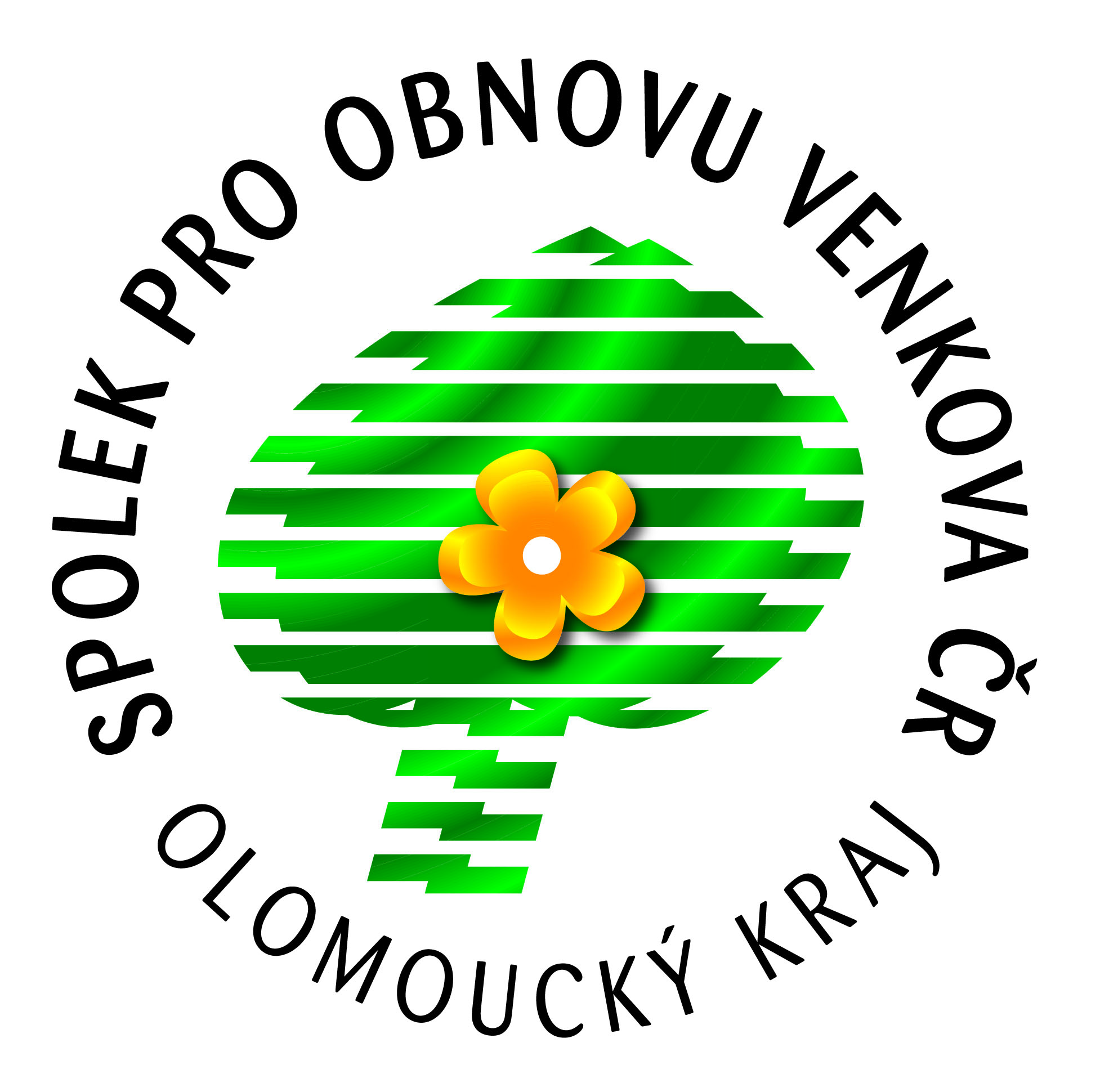 Doba zveřejnění záměru

nejméně 15 dnů před rozhodnutím v příslušném orgánu obce
Problematika počítání lhůt – doby zveřejnění
K účinnému zveřejnění záměru dojde i tehdy, jestliže byl záměr na úřední desce zpřístupněn po dobu 15 dnů, a to včetně dne vyvěšení a sejmutí z úřední desky.
nedodržení předepsané publikační doby nemusí automaticky znamenat neplatnost smlouvy (lze se spolehnout?)
Důsledky nezveřejnění záměru (po stanovenou dobu)? => § 41 odst. 3
Delší doba (od zveřejnění po vydání rozhodnutí) => zohlednit charakter dispozice, právní složitost, význam pro obec apod. 
Stanovisko MVCR – přijatelná doba do 6 měsíců
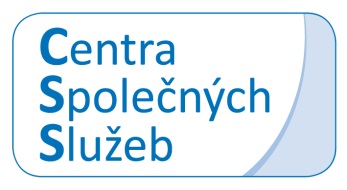 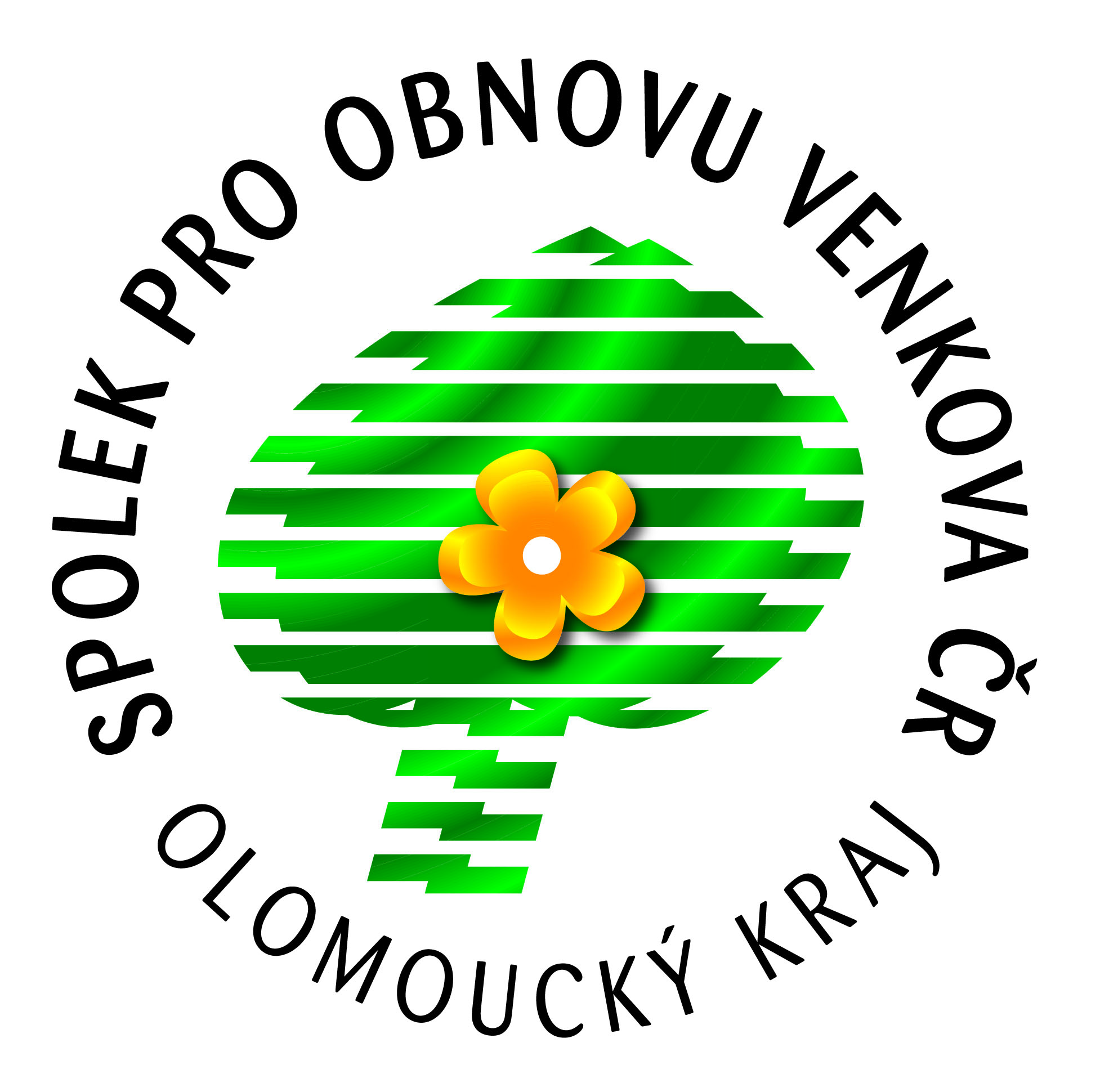 Rozhodnutí o právním jednání

příslušný orgán obce
vyhrazené pravomoci zastupitelstva obce - § 84 odst. 2, § 85
vyhrazené pravomoci rady obce - § 102 odst. 2
zbytkové pravomoci rady obce - § 102 odst. 3
pravomoci starosty v obci, kde se rada obce nevolí
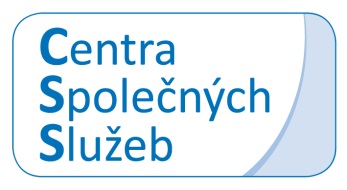 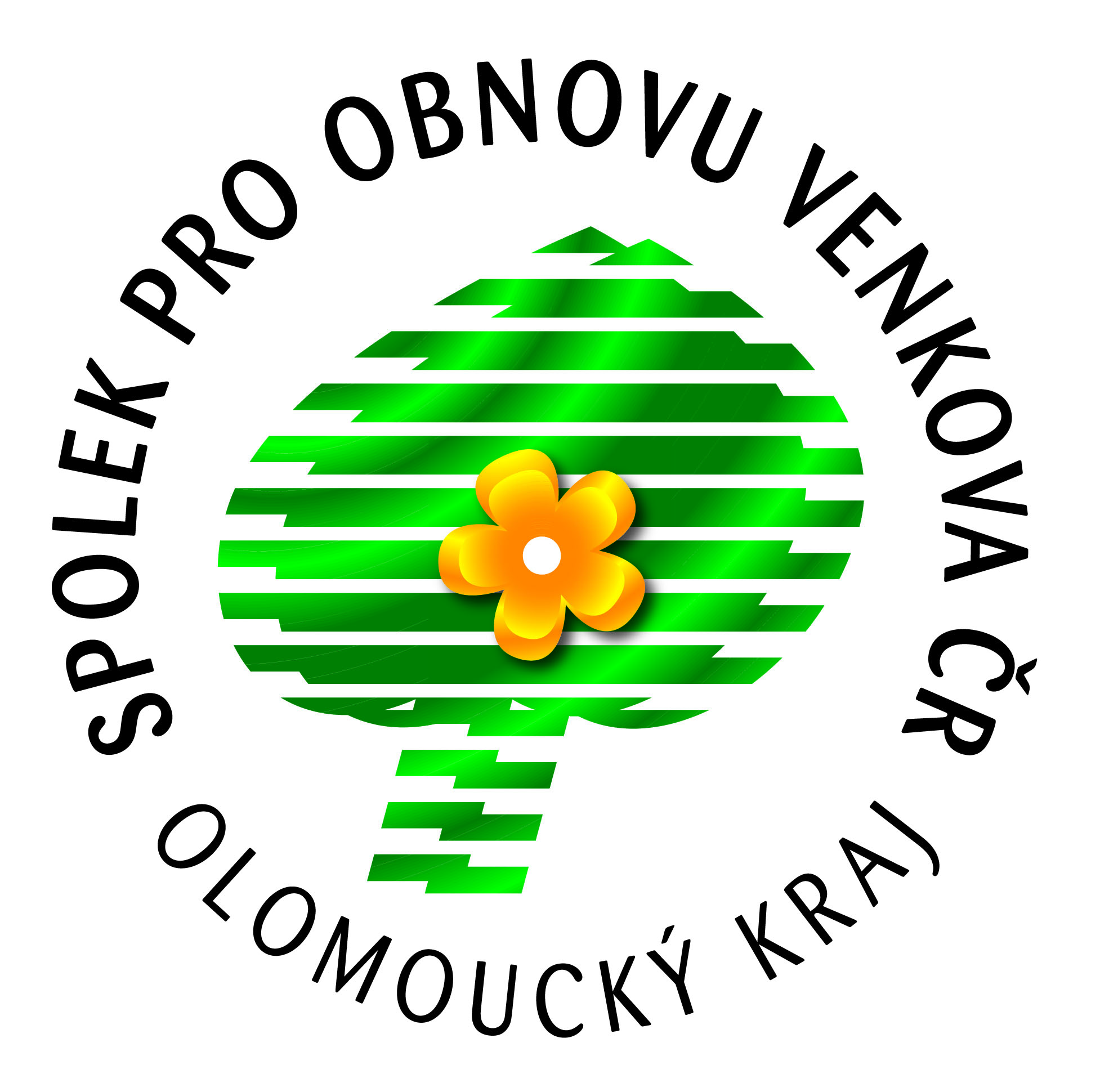 Hlasování členů zastupitelstva obce nebo rady obce

K usnesení je třeba souhlasu nadpoloviční většiny všech členů
zastupitelstvo obce - § 87
rada obce - § 101 odst. 2
Informace o přijatých usneseních a výsledku hlasování v zápisu ze zasedání/schůze
Forma hlasování 
veřejné/tajné?
per rollam? – korespondenční hlasování (mail)
telekonferenční či jiné audiovizuální zařízení?
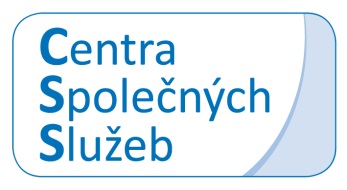 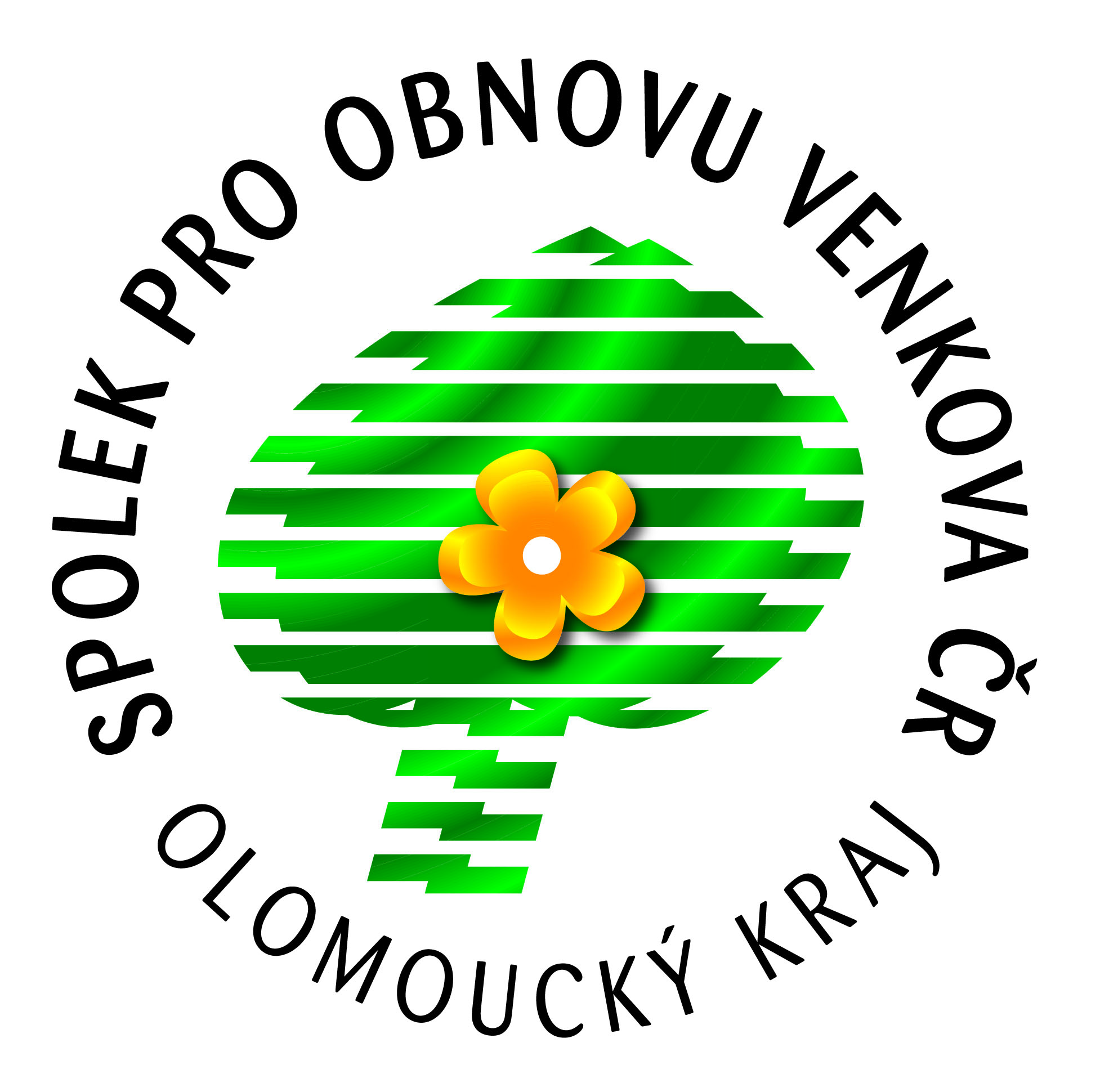 Specifická jednání - věcná břemena, právo stavby

Povaha -  věci nemovité
věcná břemena (služebnosti) – nabytí – již není nutný souhlas zastupitelstva obce dle § 85 písm. a) zákona o obcích  - inženýrských sítě a pozemní komunikace, převod bytů a nebytových prostorů z majetku obce,
zastavení obecní nemovitosti - souhlas zastupitelstva obce dle § 85 písm. k) zákona o obcích
právo stavby – lze nabýt (obec jako stavebník) a převést (a zatížit obecní pozemek) -  nutný souhlas zastupitelstva obce dle § 85 písm. m) zákona o obcích
Nezaměňovat se smlouvou o právu provést stavbu – jiný institut, není potřeba souhlasu ZO , postačí podpis starosty
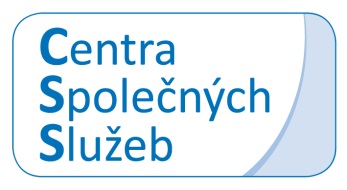 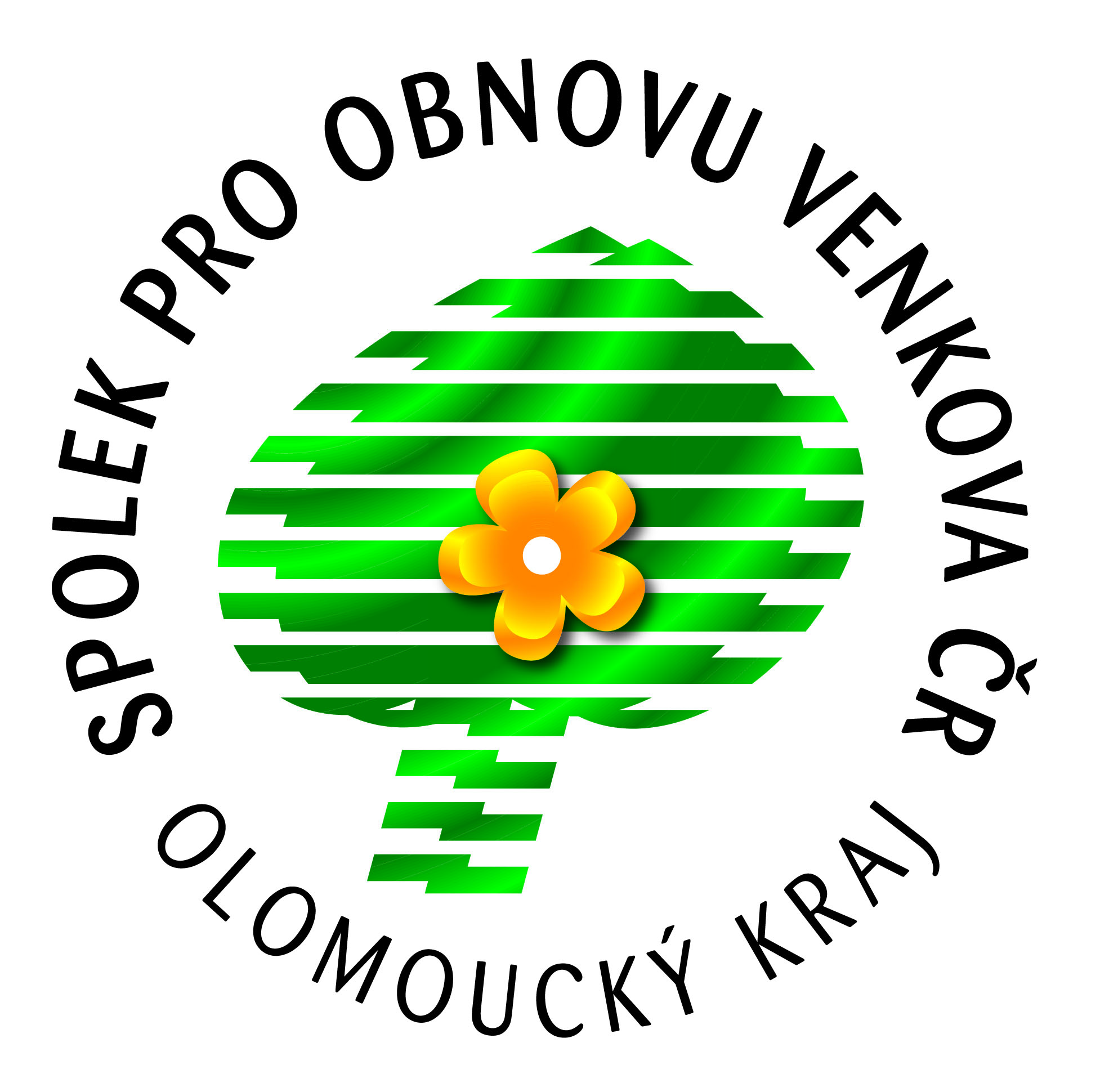 Problematika rozhodnutí o právním jednání

rozhodnutí „nepříslušného“ orgánu
rozhodnutí o jiném právním úkonu (oproti záměru)
nedostatečně určité rozhodnutí  (není rozhodnuto o všech podstatných náležitostech) 
neodůvodnění odchylky od ceny obvyklé, případně přijetí méně výhodné nabídky bez odůvodnění
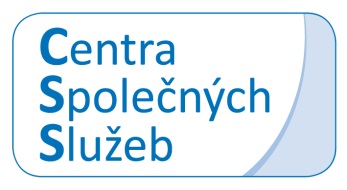 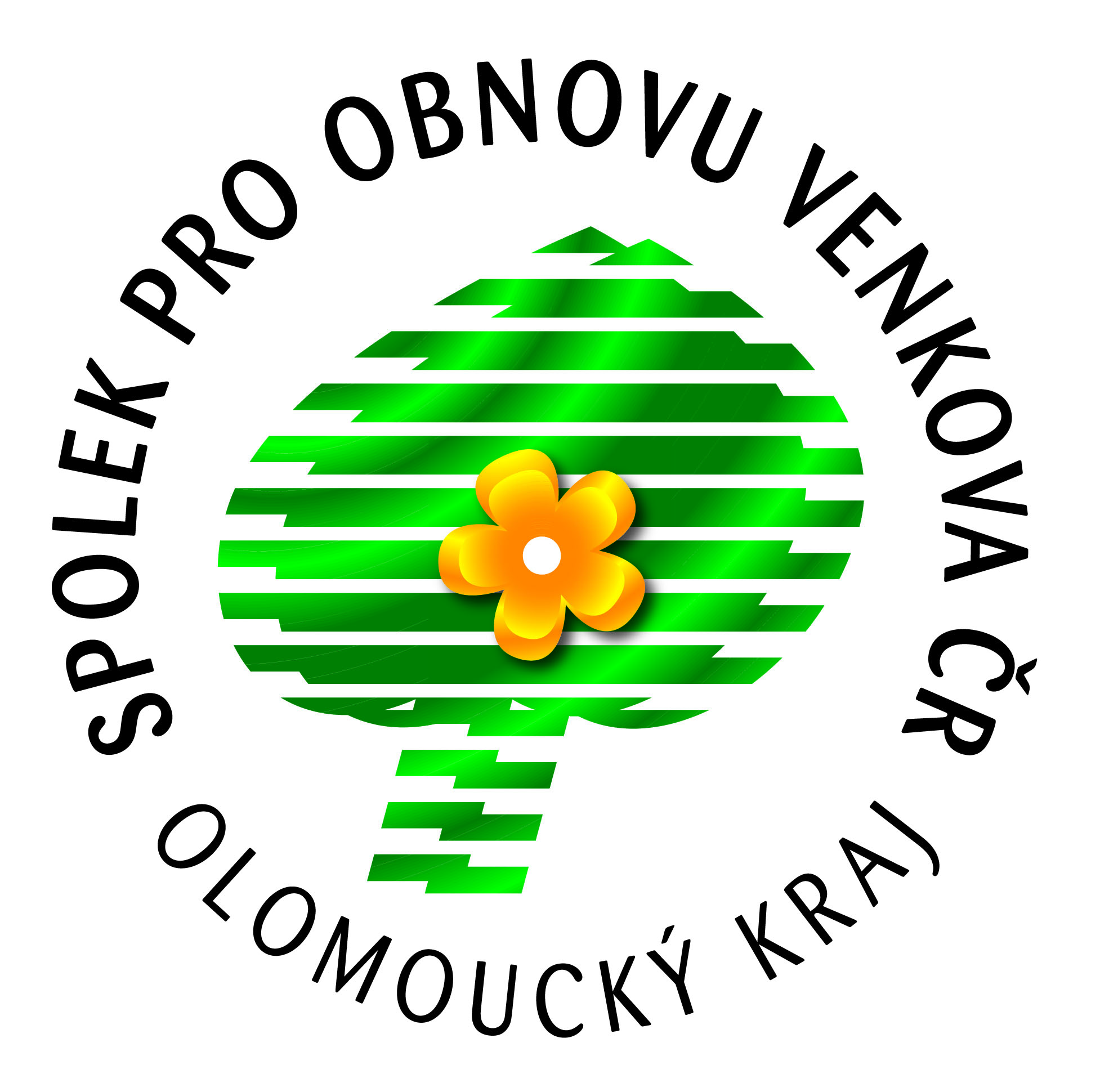 Novela zákona o obcích 

Účinnost 1. července 2016
Změny:
Úprava problematiky sporných hranic obcí - § 26a - situací, kdy území obce nebo jeho část je součástí katastrálního území jiné obce => povinnost dotčených obcí uzavřít dohodu ve lhůtě 1 roku od výzvy MVČR, jinak rozhodne MVČR z moci úřední
významné životních události svých občanů -   § 36a, § 149a - Obce mohou využít osobní údaje bez předchozího souhlasu „jubilantů "aniž by docházelo k porušení zákona na ochranu osobních údajů.
Rozšíření povinnosti zveřejnit záměr - § 39 odst. 1. -
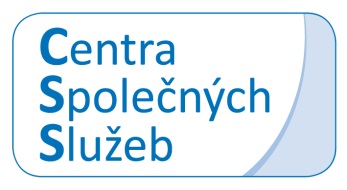 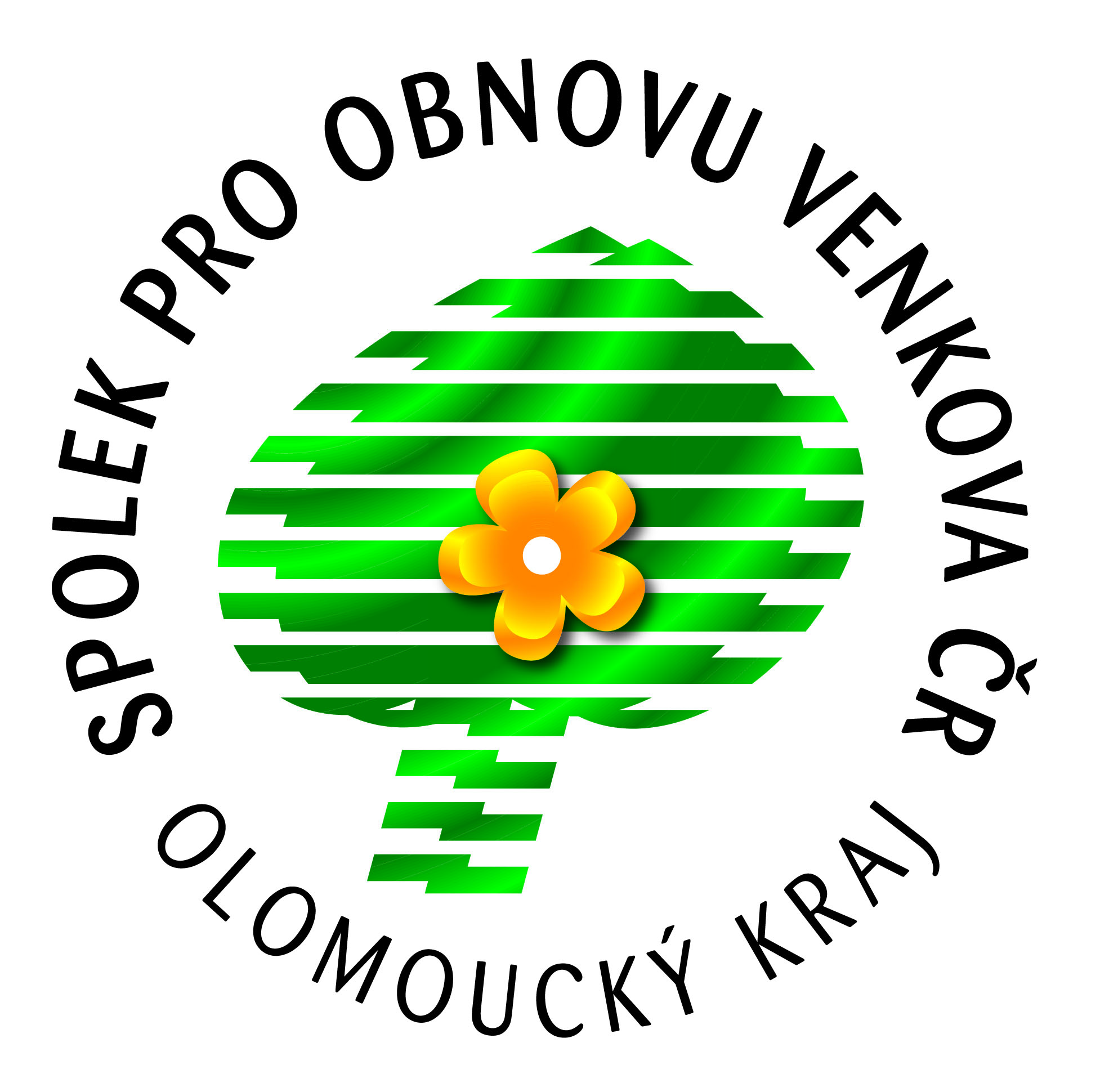 Novela zákona o obcích 

Rozšíření povinnosti zveřejnit záměr - § 39 odst. 1. – 
Vyjmenované dispozice s hmotnými nemovitými věcmi a právem stavby. 
Prodej, směna, nájem, pacht, výpůjčka, výprosa.  
Nově nezbytné rovněž zveřejnit záměr v případě zřízení práva stavby k pozemku ve vlastnictví obce.
Změna výjimek z povinnosti zveřejnit záměr - § 39 odst. 3 – 
Pronájem bytů nebo hrobových míst.
Pronájem, pacht, výpůjčka dle odst. 1, avšak na dobu kratší než 30 dnů.
Pronájem, pacht, výpůjčka, výprosa právnické osobě zřízené nebo založené obcí nebo právnické osobě, kterou obec ovládá (viz § 74 zákona č. 90/2012 Sb., o obchodních korporacích).
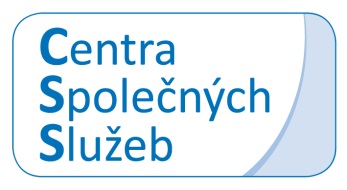 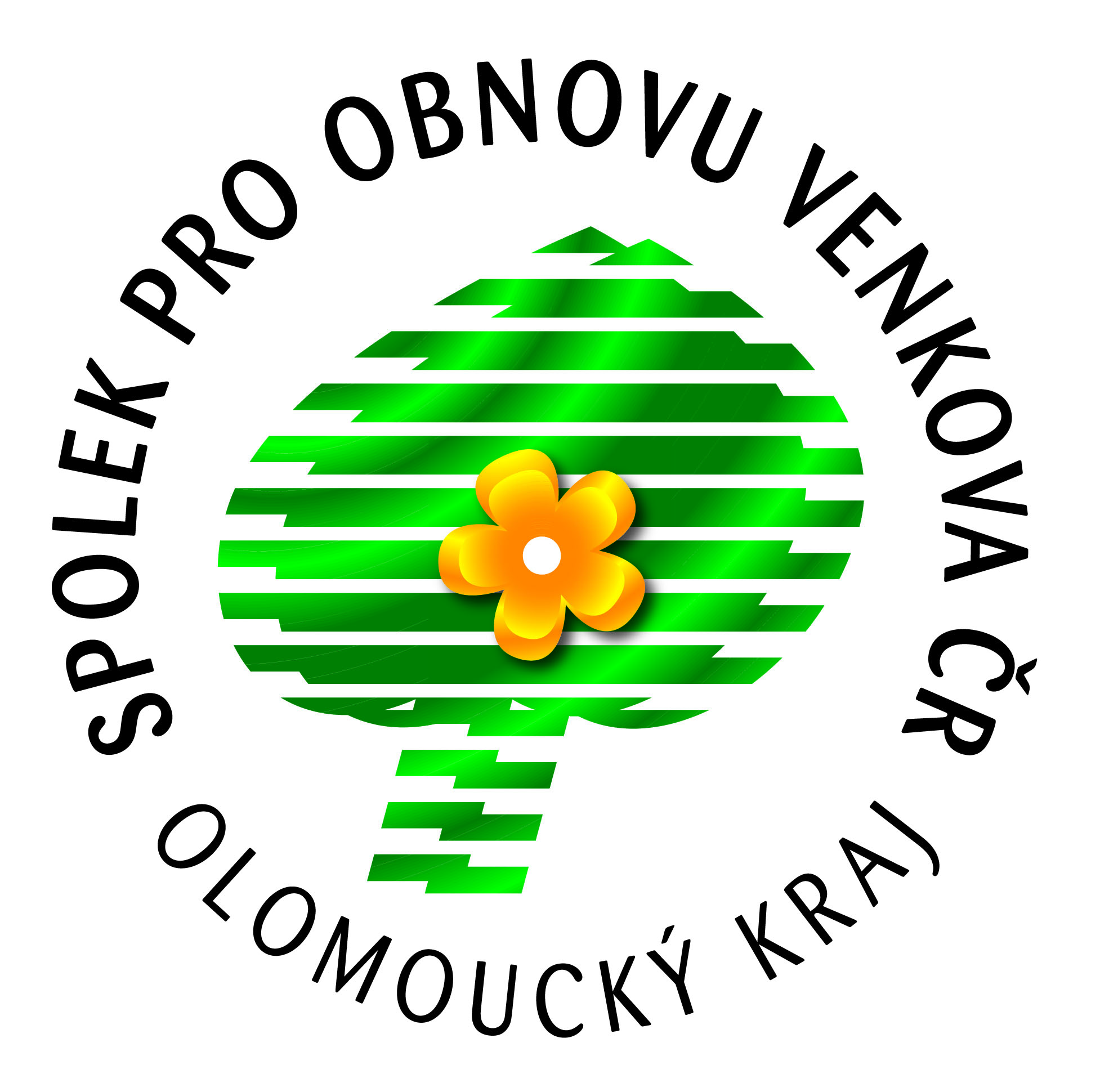 Novela zákona o obcích 

Úprava zdůvodňování odchylky od ceny obvyklé - § 39 odst. 2
Při úplatném převodu majetku se cena sjednává zpravidla ve výši, která je v daném místě a čase obvyklá, nejde-li o cenu regulovanou státem. Odchylka od ceny obvyklé musí být zdůvodněna, jde-li o cenu nižší než obvyklou. Není-li odchylka od ceny obvyklé zdůvodněna, je právní jednání neplatné.
	absolutní neplatnost
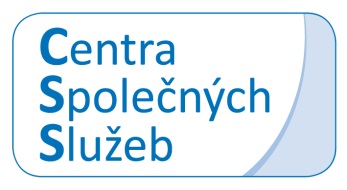 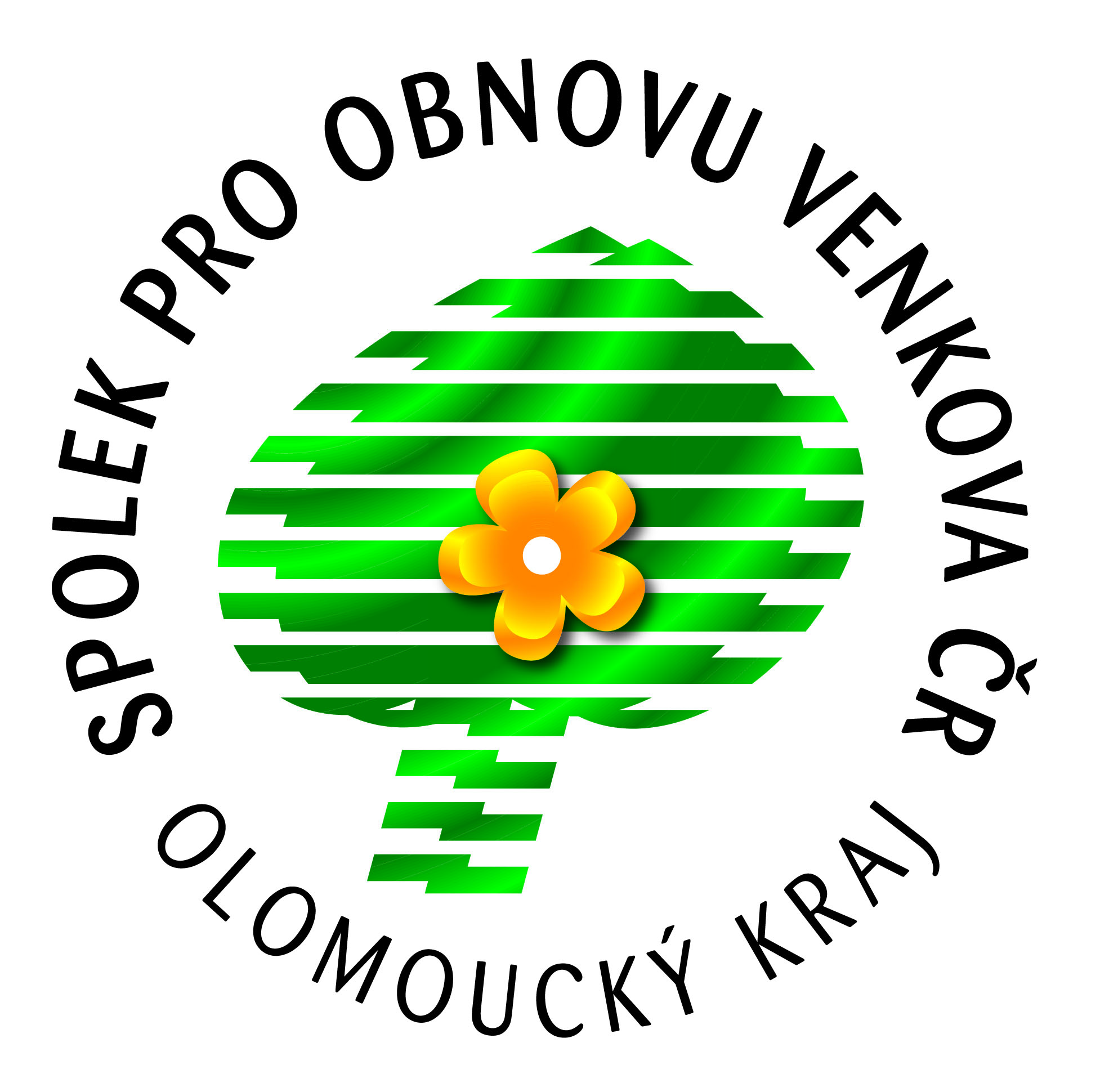 Novela zákona o obcích 

Úprava pravomocí obecních orgánů
Vyhrazené pravomoci zastupitelstva obce - § 85
Rozhodování o nabytí a převodu hmotných nemovitých věcí s výjimkou inženýrských sítí a pozemních komunikací.
Rozhodování o nabytí a převodu práva stavby a smluvní zřízení práva stavby k pozemku ve vlastnictví obce.
Rozhodování zpeněžení a nabytí hmotné nemovité věci ve veřejné dražbě, ve veřejné soutěži apod.– lze svěřit radě obce nebo starostovi.

Zbytkové pravomoci rady obce - § 102 odst. 3
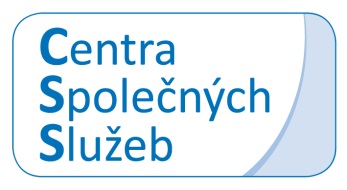 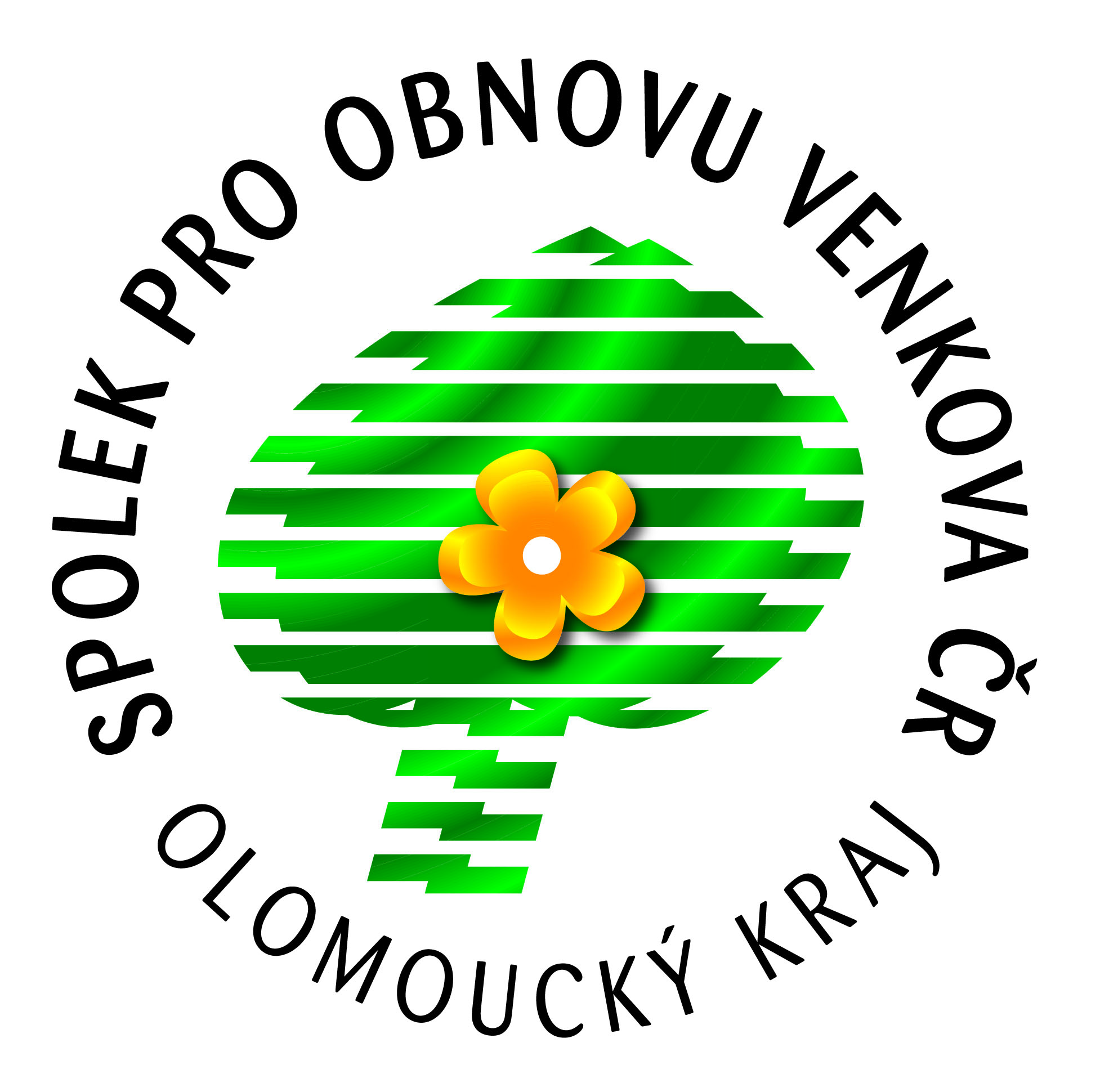 Novela zákona o obcích 

Zbytkové pravomoci rady obce - § 102 odst. 3
Nově rozhodování o nájemních smlouvách a smlouvách o výpůjčce (dříve vyhrazené pravomoci rady).
Výslovná možnost svěření zbytkových pravomocí starostovi nebo obecnímu úřadu, obecní policii lze svěřit rozhodování o právních jednáních souvisejících s činností obecní policie.
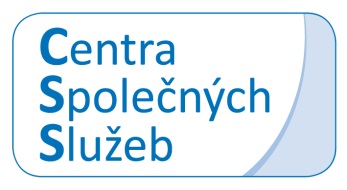 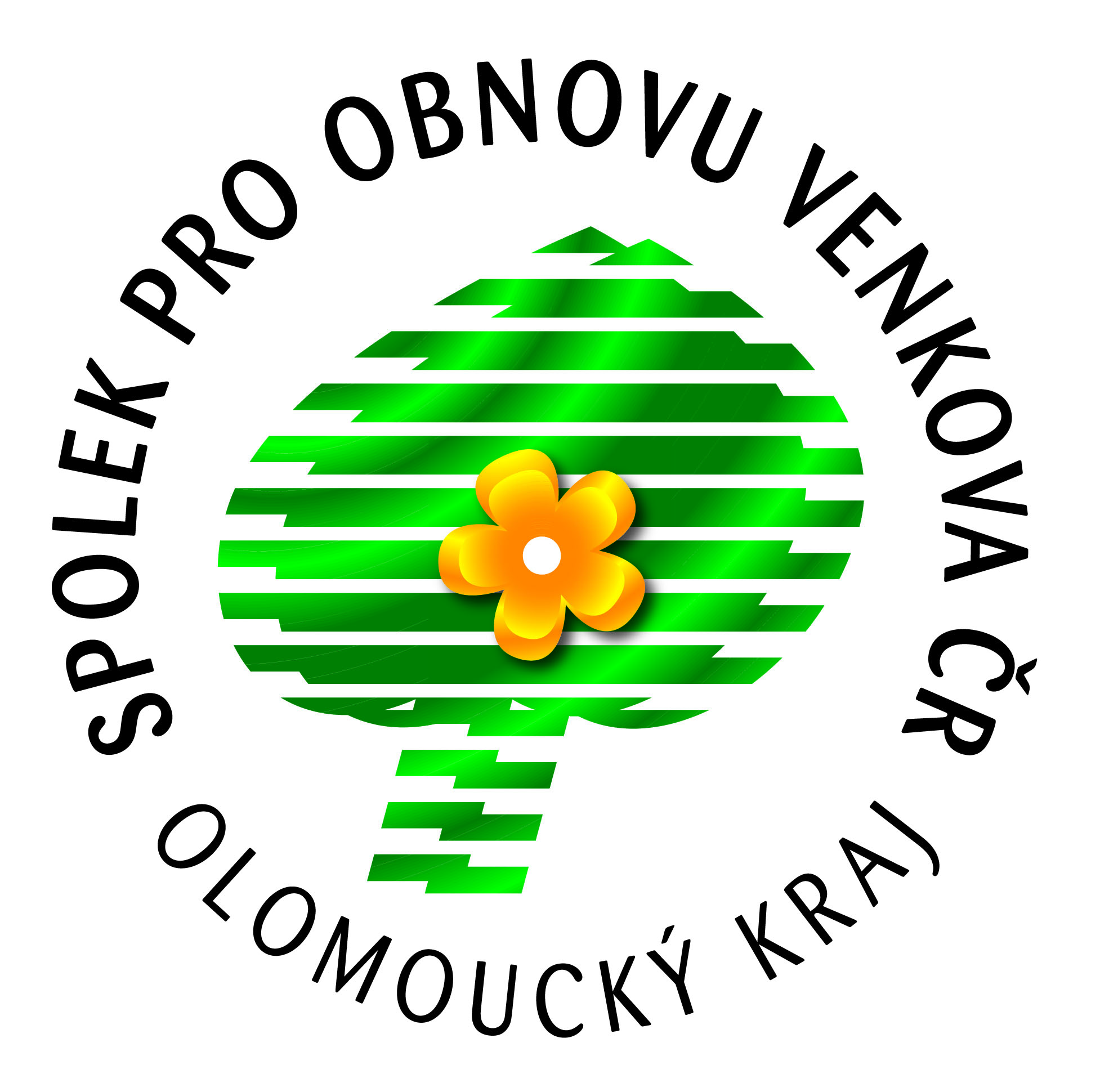 Novela zákona o obcích 

Účast obce v dražbě
Usnesení, jímž zastupitelstvo obce nebo rada obce rozhodly o nabytí věci v dražbě, ve veřejné soutěži o nejvhodnější nabídku nebo o jejím nabytí jiným obdobným způsobem, se až do ukončení dražby, veřejné soutěže o nejvhodnější nabídku nebo jiného obdobného postupu nezpřístupňují podle tohoto zákona ani neposkytují podle jiného právního předpisu (viz zákon č. 106/1999 Sb., o svobodném přístupu k informacím).
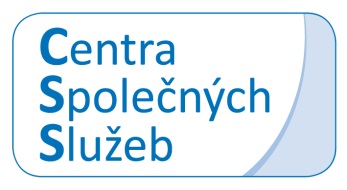 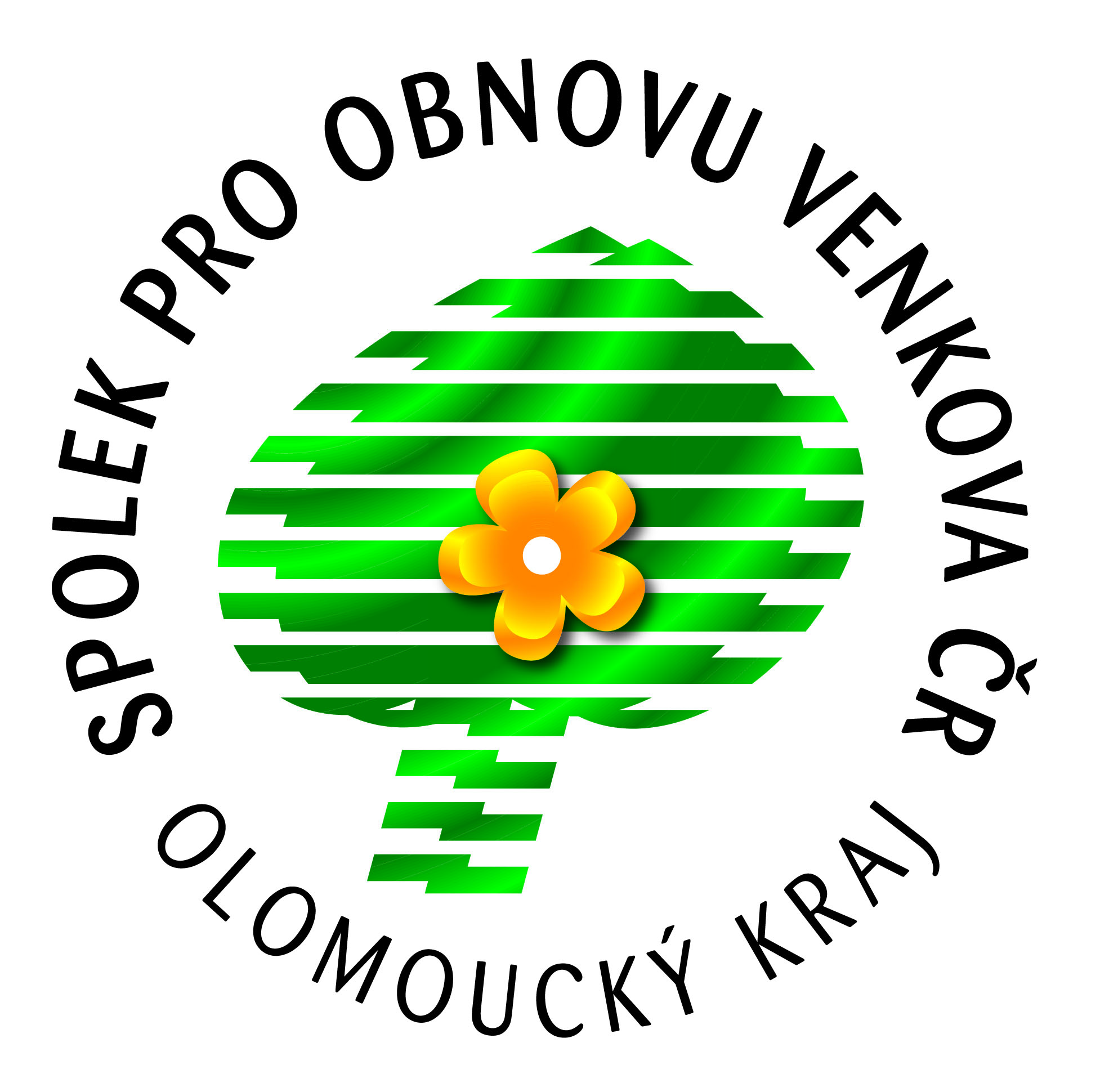 Novela zákona o obcích 

Změna pravidel pro zřizování výboru pro národnostní menšiny
Vznik výboru za předpokladu, že v územním obvodu obce žije podle posledního sčítání lidu alespoň 10 % občanů hlásících se k národnosti jiné než české a spolek zastupující zájmy národnostní menšiny o to písemně požádá.
Nejméně polovinu členů výboru musí tvořit příslušníci národnostních menšin, ledaže tuto podmínku nelze splnit pro nedostatek kandidátů z řad národnostních menšin.
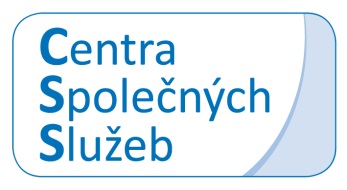 Mgr. Kateřina Krejčí
+420 608 830 222
www.sobisky.cz
www. dsomoravskabrana.cz
 
Děkuji Vám za pozornost!
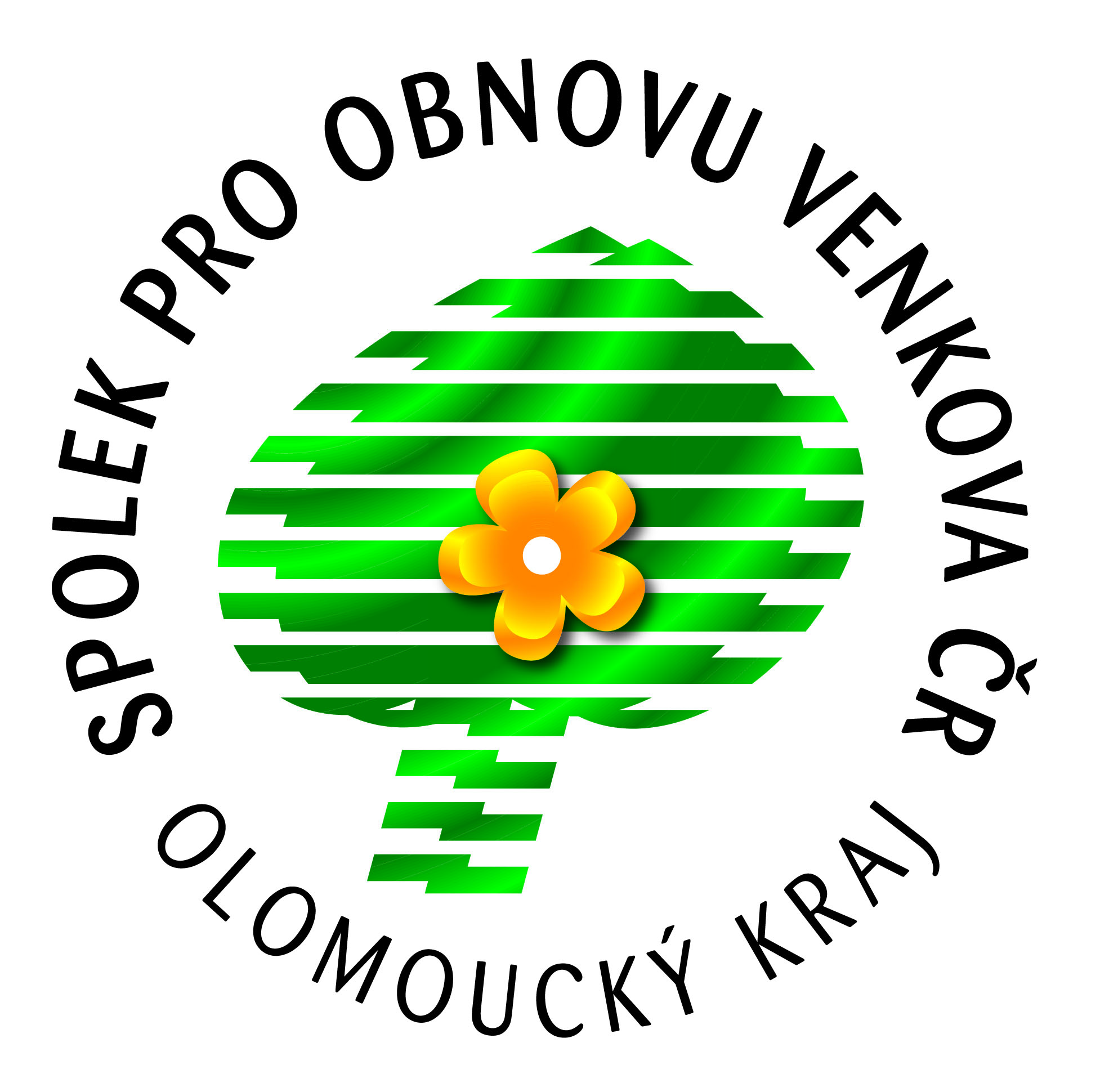